Международная школа ускорительной физики 
Дубна 2024
Ускоряющие и высокочастотные 
системы ускорителей
Михаил Лалаян

MVLalayan@mephi.ru


Национальный исследовательский ядерный университет - МИФИ
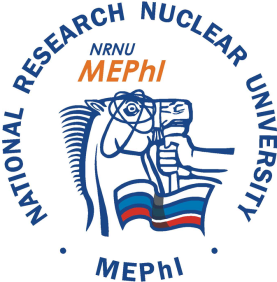 [Speaker Notes: https://uspas.fnal.gov/materials/19Knoxville/Knoxville-Electromagnetism.shtml]
темы для обсуждения
 Причины использования электромагнитных СВЧ полей в ускорительной технике

 Устройства генерации электромагнитных СВЧ полей для ускорителей

 Условия эффективного ускорения заряженных частиц в СВЧ полях

 Электродинамические характеристики ускоряющих структур

 Типы ускоряющих структур
Использование электромагнитных СВЧ полей
в ускорительной технике
Электромагнитные поля СВЧ диапазона – наиболее удобный способ передачи энергии пучку заряженных частиц
Многоэтапное преобразование энергии 
от системы электропитания к пучку заряженных частиц 
через посредника – электромагнитное поле
система 
электропитания
электромагнитное 
(СВЧ) поле
пучок ускоренных
заряженных частиц
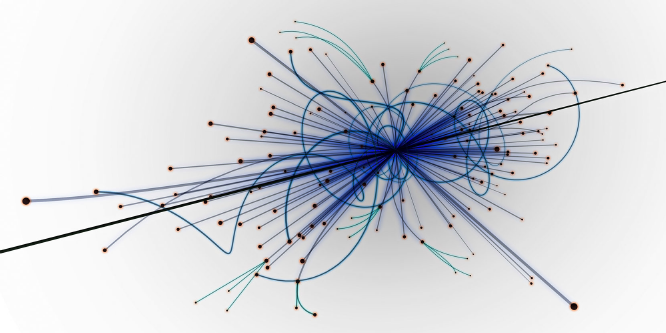 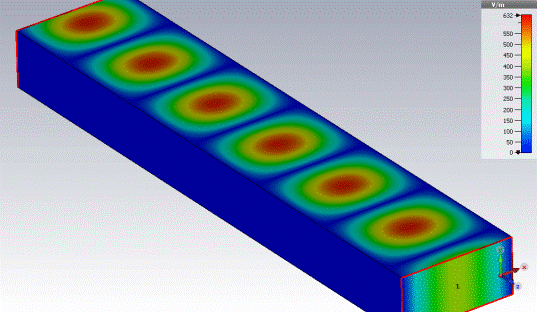 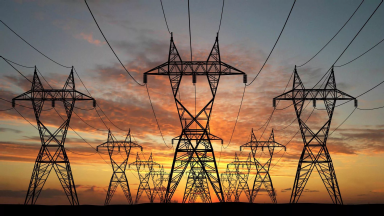 Многоэтапное преобразование энергии 
в ускорителе заряженных частиц
система 
электропитания
электромагнитное 
(СВЧ) поле
пучок ускоренных
заряженных частиц
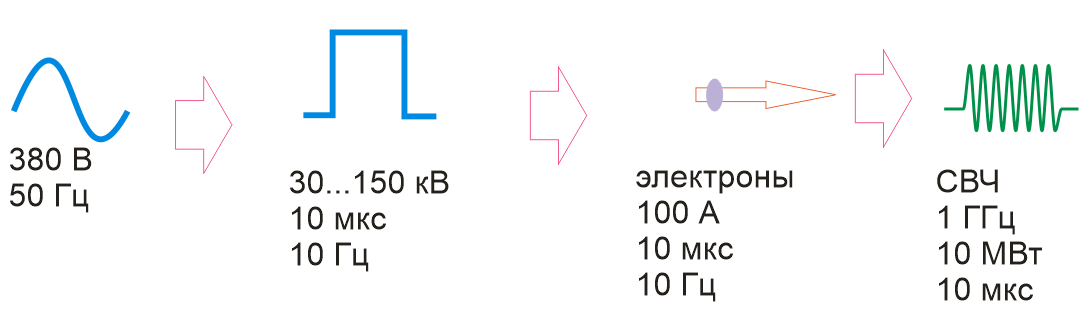 Как проще* ускорить заряженные частицы ?
*нет, не проще
непосредственное ускорение
в постоянном электрическом поле
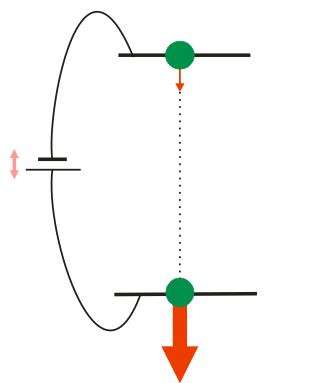 Электростатическое поле между двумя электродами ускоряет заряженные частицы.
F = qE,  E = U [Вольт] / l [метр]

Энергия зависит от разности потенциалов. 
Энергия ограничена разностью потенциалов.
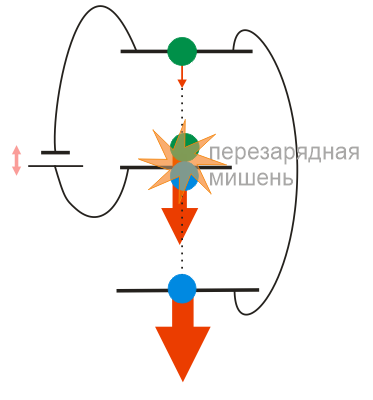 единственный возможный способ получить  2 энергию – "перезарядка"  пучка 
(изменить знак заряда  «─»  →  «+»)
Высоковольтный ускоритель
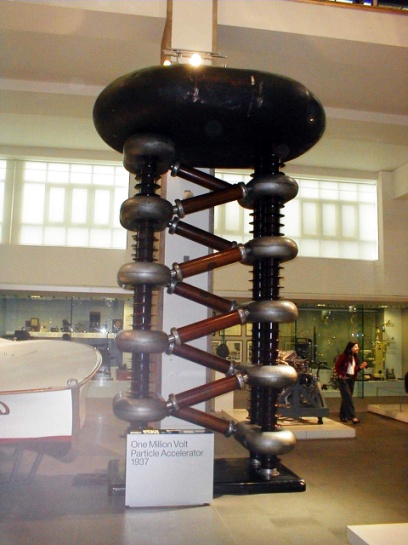 ускорение в постоянном электрическом поле
достоинства
практически нет разброса по энергии 
ускоряет электроны и любые ионы
недостатки
ограничение по энергии W < 10...15 МэВ
  (до ~32 МэВ с перезарядкой) 
большие габариты
1 МэВ. 
Phillips 1937 г.

умножители напряжения 
Cockroft  Walton 
Cavendish lab, Cambridge 1932
Высоковольтный ускоритель
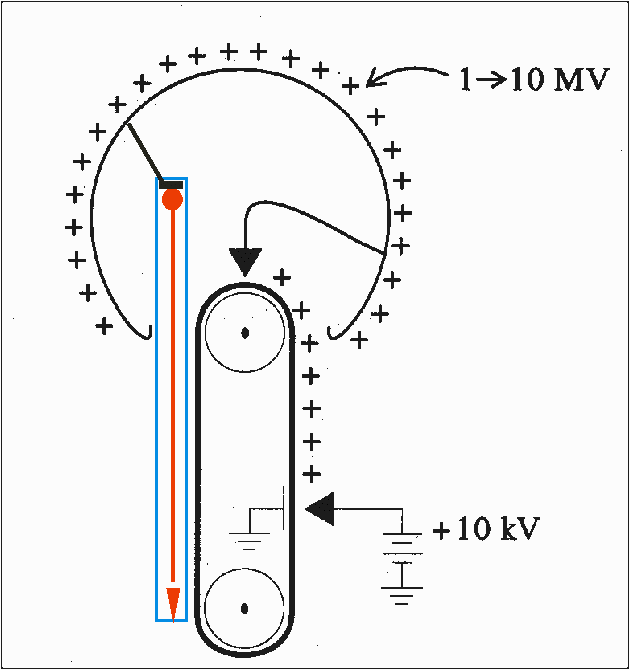 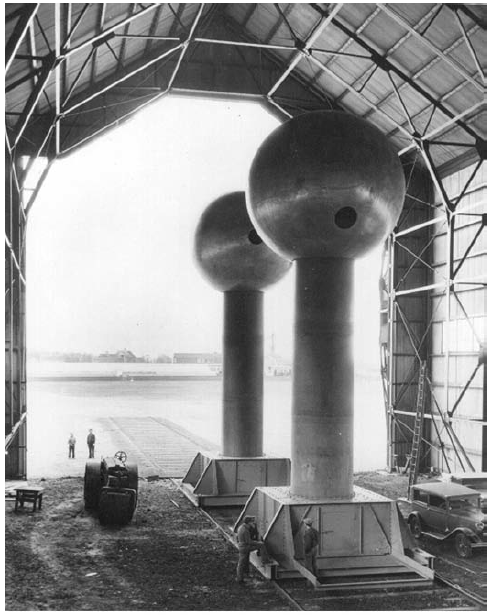 механический перенос зарядов
Wan de Graaf  
MIT, 1930
Высокочастотный (резонансный) ускоритель
ускорение в поле электромагнитной 
высокочастотной волны
достоинства
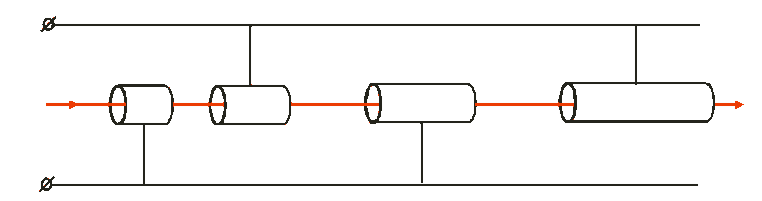 возможность получить высокие энергии (1011 эВ)
могут быть компактными
особенность
УЗЧ с трубками дрейфа
требуется система высокочастотного питания - 
СВЧ-генератор(ы) мощностью неск. МВт
Основные системы УЗЧ




на примере линейного ускорителя:
Ускоряющая структура: 
элемент ускорителя, решает задачу формирования и ускорения пучка заряженных частиц за счёт взаимодействия с электромагнитным СВЧ полем
ускоряющая структура
инжектор
вакуумная система
система 
СВЧ-питания
система 
высоковольтного питания
система управления
Типы ускорителей
классификация по траектории пучка заряженных частиц
а. линейные
б. циклические
Источники СВЧ колебаний
Требуется :

     * БОЛЬШАЯ мощность электромагнитного поля 

       P пучка = I * U , например  1 мА * 10 МВ   : десятки мегаватт

    * ВЫСОКАЯ частота (гигаГерцы )
Традиционно для ускорителей используются электронно-вакуумные приборы. 

Современная альтернатива – полупроводниковые /твердотельные/ устройства – 
в диапазоне мощной СВЧ техники не являются 100% заменой.
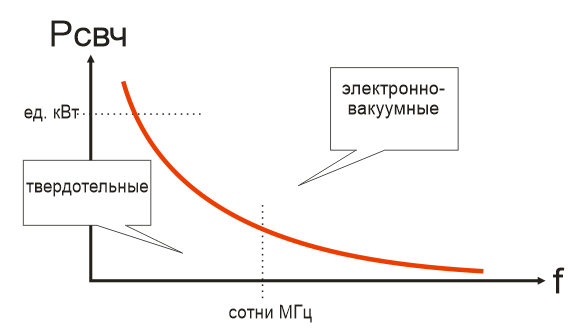 Источники СВЧ колебаний - КЛИСТРОН
Электронно-вакуумный прибор, усилитель СВЧ колебаний
Энергообмен:
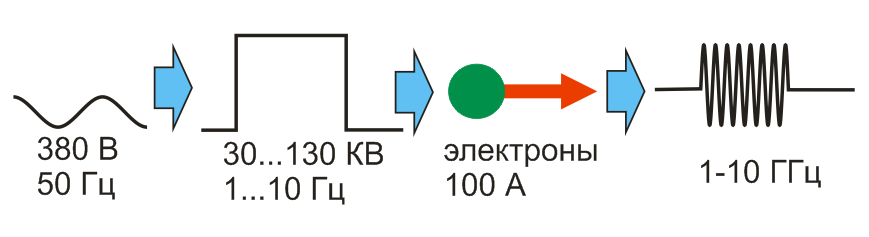 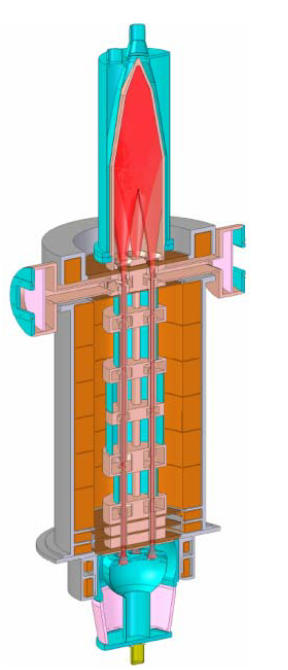  стабильный (частота, мощность, фаза)
 перестраиваемый
 большая мощность (до 20 МВт имп./ 20кВт средн.)
 высокий Ку ~ 25...55 дБ

узкополосный (перестройка по частоте в пределах ~0.5 ... 5% )
наработка ~10,000 ч.
требуется задающий генератор 
     (управление частотой/мощностью/фазой)


 дорогой (прибор и система высоковольтного питания)
 нужна защита (высокое напряжение, рентген)
Источники СВЧ колебаний - МАГНЕТРОН
Электронно-вакуумный прибор, автогенератор СВЧ колебаний
Энергообмен:
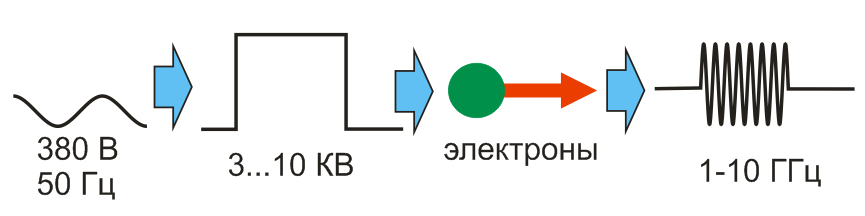 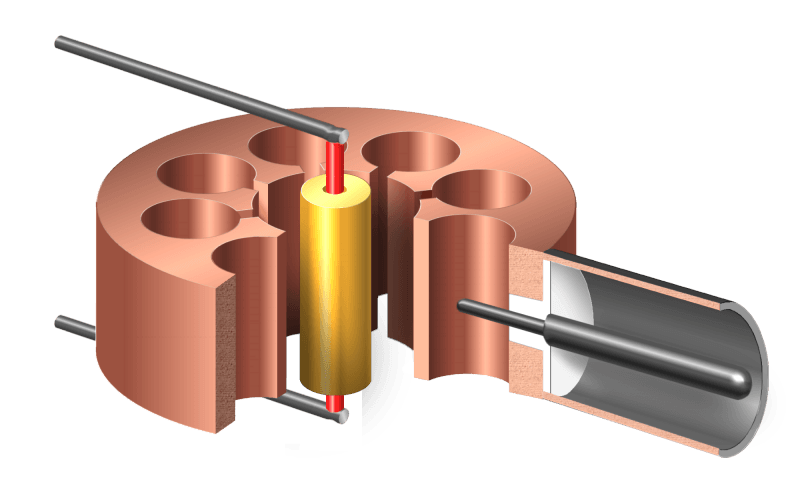  высокий КПД;
 не очень дорогой – и сам прибор и система питания;
 компактный;

 некоторая нестабильность параметров;
 ограничение по мощности
внешняя магнитная система на рисунке не показана
http://radartutorial.de/08.transmitters/Magnetron.en.html
Источники СВЧ колебаний - МАГНЕТРОН
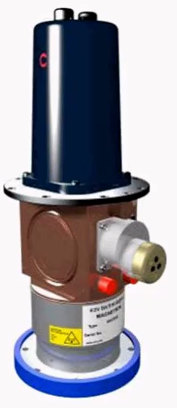 импульсный магнетрон 
MG7095
источник магнитного поля:

постоянные магниты (съёмные/несъёмные – «пакетированный» магнетрон)

электромагнит (штатный магнит для MG7095^
25В / 25А, 150 мТл, 25 кг
производитель Teledyne e2v

частота 2993...3002МГц
Pимп=3.1 МВт, Рсредн=8 кВт, t<5 мкс.

m=8 кг, Ua~50 кВ, Iа~100 А

120*120*370 мм
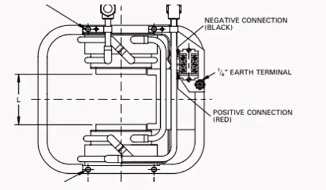 Источники СВЧ колебаний – ЛАМПЫ 
     с сеточным управлением
 Компактный, надёжный (>15,000часов) 
 радиационно-стойкий

 низкие частоты, малый К усиления
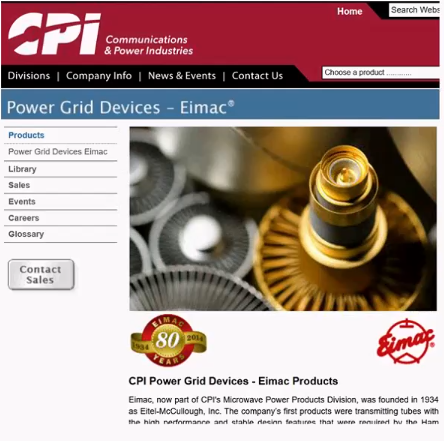 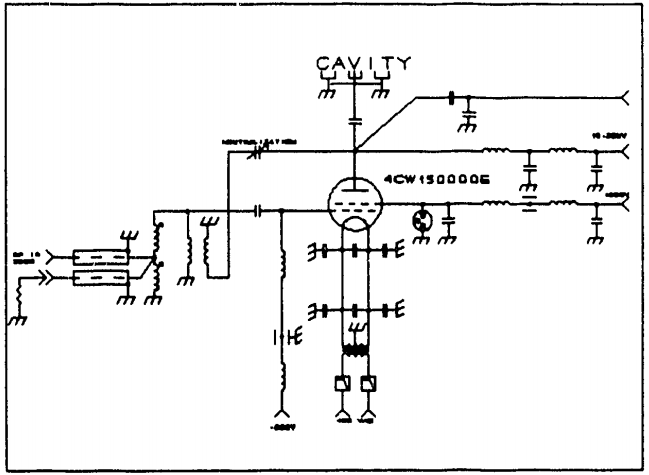 Тетрод в усилителе мощности 
ускоритель RHIC 
26.7 МГц, 100кВт

 BNL, 1995
Источники СВЧ колебаний – ЛАМПЫ 
     с сеточным управлением
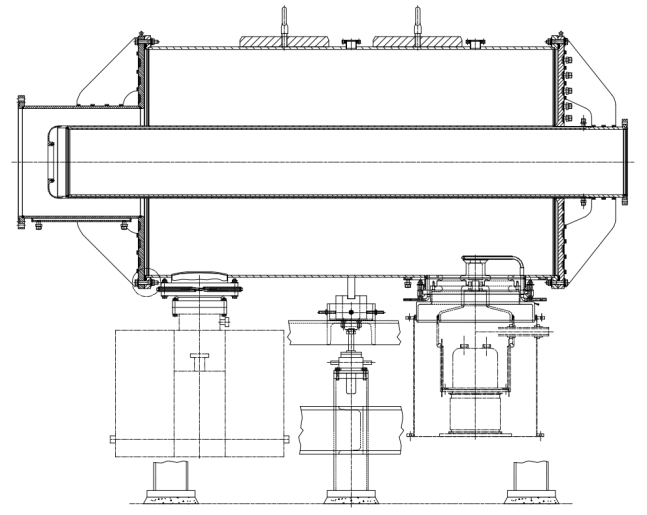 2 ускоряющие станции на кольце
f = 27 МГц
Vуск = 300 кВ
Direct-driven cavity 
       (RHIC @ BNL)
тетрод
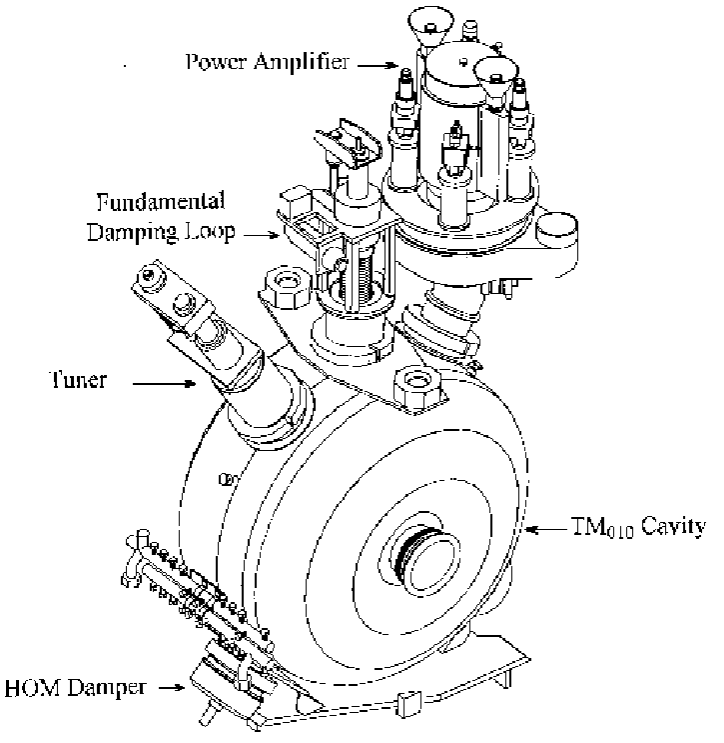 f = 196 МГц
Vуск = 1 МВ

/модернизация по технологиям 
ускорителя SPS/
https://www.researchgate.net/publication/3634776_RF_systems_for_RHIC
Источники СВЧ колебаний – ЛАМПЫ с сеточным управлением -- прошлое, настоящее,  будущее  .
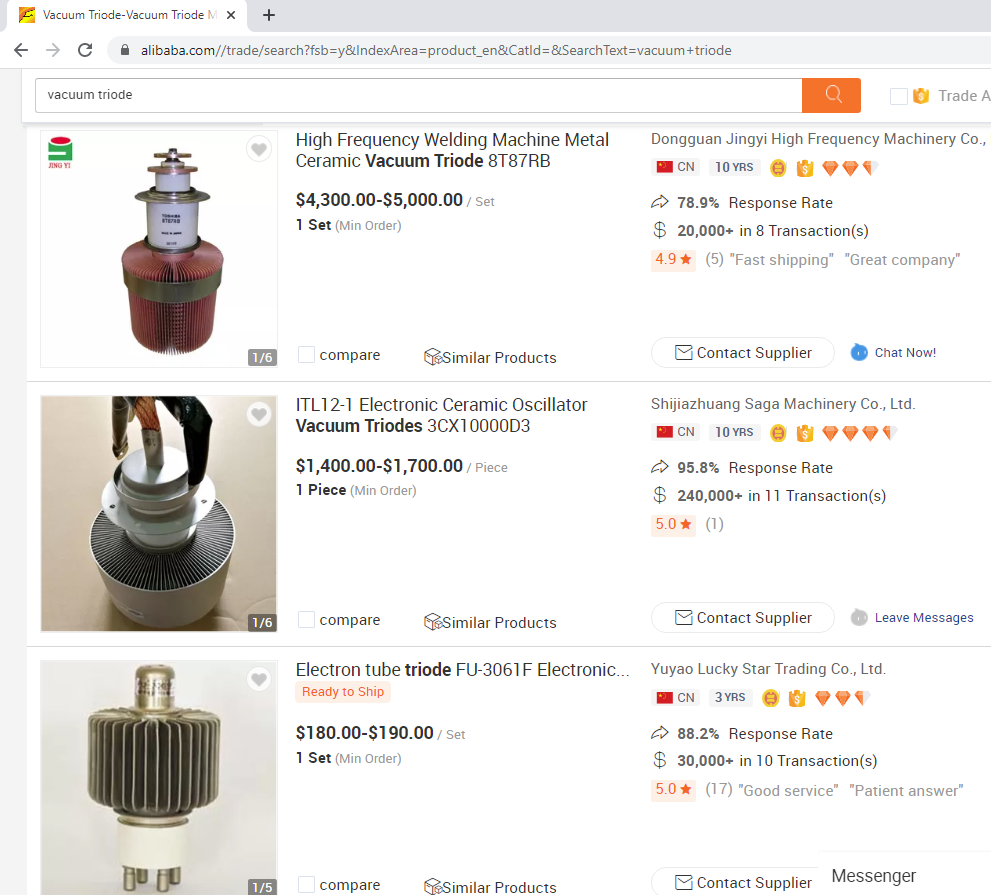 изделия не относятся к масс-маркету, но всё ещё можно приобрести
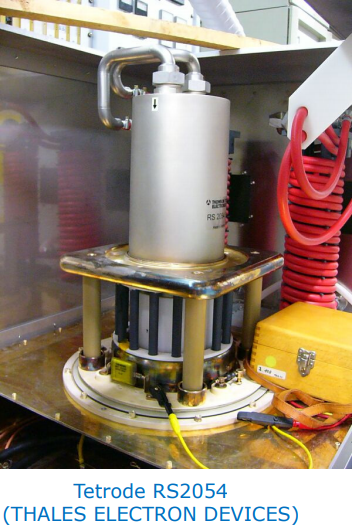 Источники СВЧ колебаний – полупроводниковые усилители
Полупроводниковые (твердотельные) усилители на основе СВЧ – транзисторов с PВЧ 10 kW.

Совместная работа сотен модулей через объединители мощности – надёжность 
(~2.5 по сравнению с электронно-вакуумными).

Энергоэффективность  (ESRF: потребление из сети 1.2 МВт для клистронов -> 0.4МВт для ТТУ ).
Европейский источник синхротронного излучения ESRF
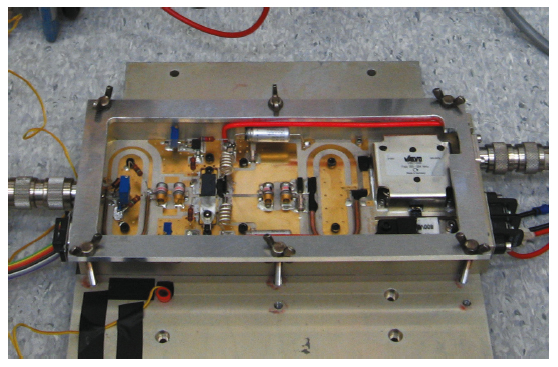 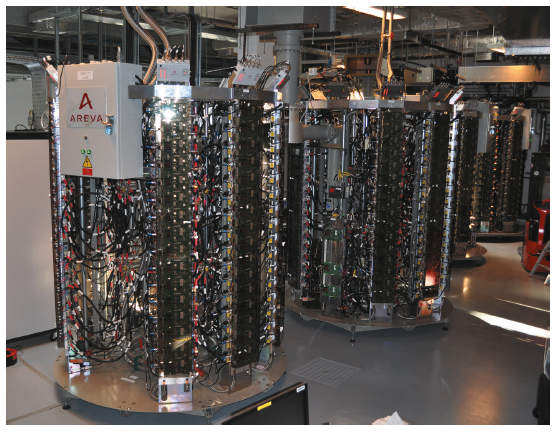 одна «башня»: Ф1.5м h=2м; 
128 модулей *650 Вт;  352 МГц
Источники СВЧ колебаний – полупроводниковые усилители
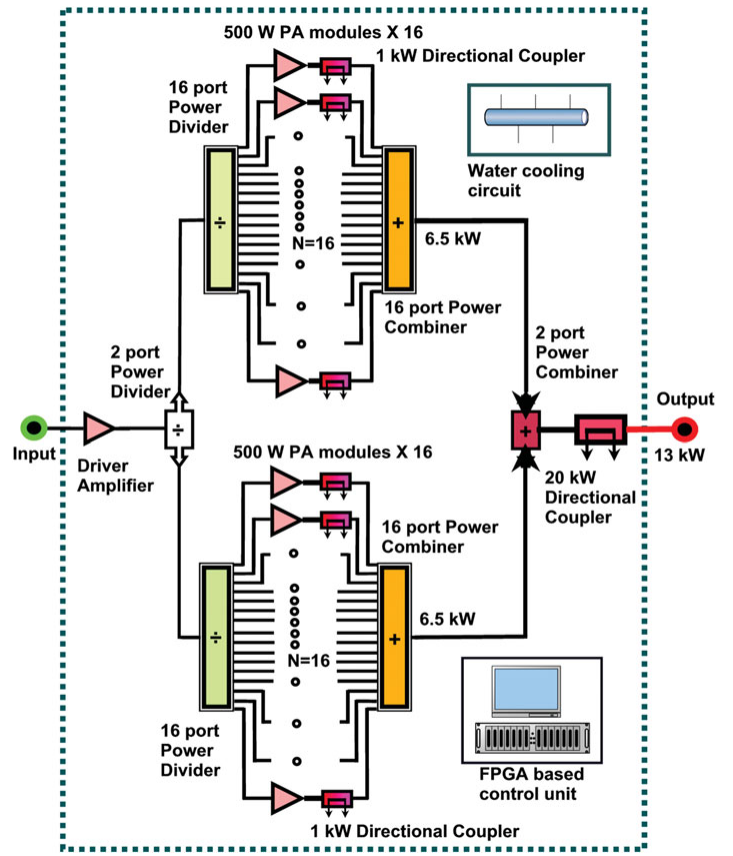 ТТУ для ускорителя INDUS-2

Raja Ramanna Centre for Advanced Technology (RRCAT)

Ку=18dB , 505.8 ± 5 МГц
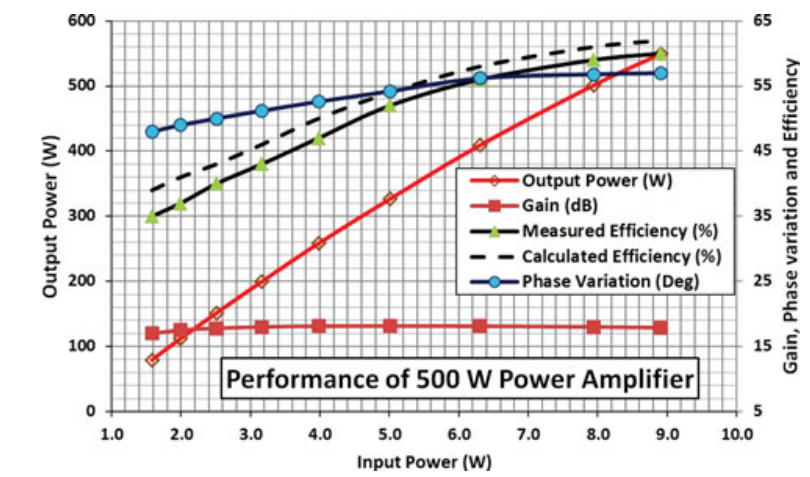 Design and characterization of 50 kW solid-state RF amplifier. Akhilesh Jain et al. International Journal of Microwave and Wireless Technologies, 2012, 4(6), 595–603.
Взаимодействие заряженной частицы и волны Е01 
в круглом волноводе
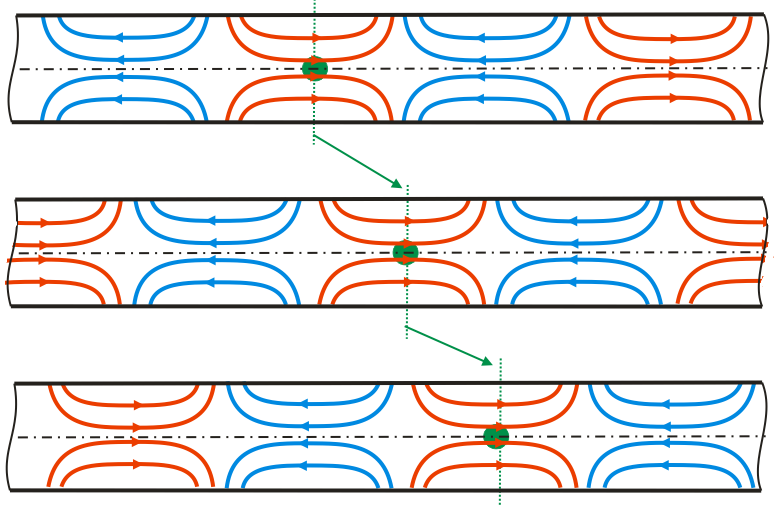 Электрическое поле в различные моменты времени.

Заряженная частица помещается в область с максимальным ускоряющим полем.

Прирост энергии = локальной напряжённости поля (ускоряющий градиент) * длину ускорителя 


Nota bene: непрерывный пучок ускоряться не может. 
Идущие подряд сгустки (по 1 на период колебаний) рассматриваются как квазинепрерывный пучок.
Для эффективного энергообмена необходимо:
а) вектор Е коллинеарен с вектором скорости частиц;
б) напряжённость эл.поля максимальна в области траектории пучка;
в) частицы движутся синхронно с волной.
Синхронизм ускоряемых частиц и ЭМ волны
«частицы движутся синхронно с волной» означает, что Vф электромагнитной волны должна равняться скорости частиц.
в регулярных линиях передачи (волноводах)
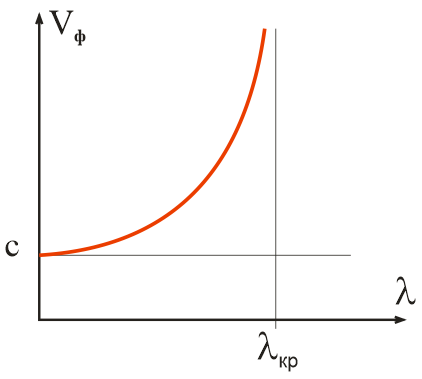 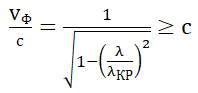 Ускорение невозможно (потеря синхронизма).

Необходимо уменьшать фазовую скорость ЭМ волны, для чего придумаем «замедляющую структуру»
Методы получения замедленных ЭМ волн с Vф < c
1. Спиральные замедляющие структуры
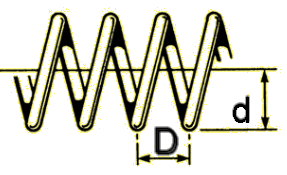 Коаксиальный волновод, ЭМ волна типа Т
Волна бездисперсная, Vф = с

время прохождения 1 витка спирали
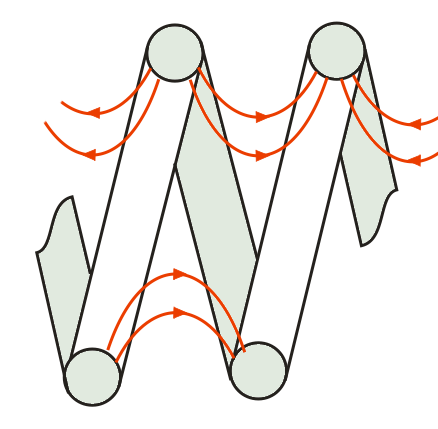 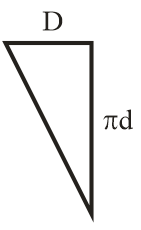 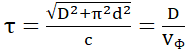 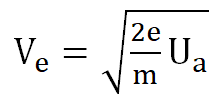 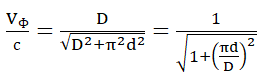 - эффективная фазовая скорость волны с т.зрения пучка
Фазовую скорость можно легко изменять в широких пределах.

Проблемы – мех. стабильность и тепловой баланс при высоких мощностях. 
Невозможность работы при больших 

Ограниченно применимы – короткие участки предварительного ускорения тяжёлых частиц (сверхнизкие ).
Методы получения замедленных ЭМ волн с Vф < c
2. Волновод с диэлектрическим заполнением
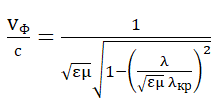 при 100% заполнении внутреннего объёма волновода диэлектриком:
В реальности диэлектрик – трубчатая вставка в волновод:
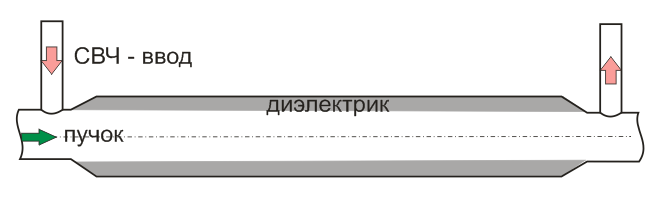 Очень простая геометрия, относительно простая (технологичная) конструкция, нет областей с перенапряжённостью поля – Емакс @ r=0, а не на стенке.

Частоты – 10 ГГц и более (компактная структура, производственные допуски строгие, но выдержать их не дорого).

Проблема подбора диэлектрика : большая ε, малый tgδ, вакуумные свойства, устойчивость к пробою, радиационная стойкость...
Материалы – кварц, алмаз CVD (chemical vapour deposition), (Mg+Ti)O: ε~20, tgδ ~ 10-4...

Демонстрационные макеты структур.
https://www.researchgate.net/publication/234934206_New_Advanced_Dielectric_Materials_for_Accelerator_Applications/link/5788077908ae21394a0c79a2/download
https://re.eltech.ru/jour/article/viewFile/355/327.pdf
Методы получения замедленных ЭМ волн с Vф < c
Круглый диафрагмированный волновод (КДВ)
Disk-loaded waveguide (DLW)
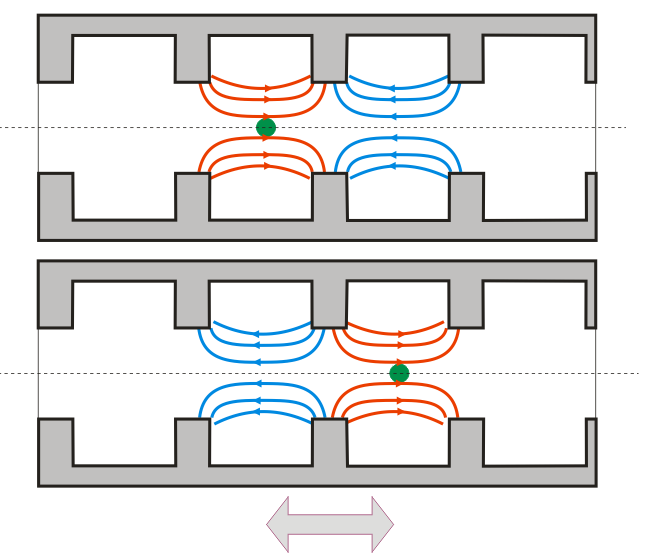 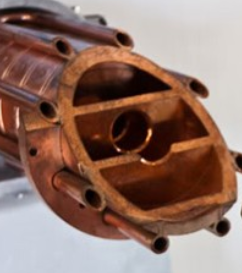 Распространение ЭМ волны в такой периодической системе можно описать как интерференцию множества отражённых от диафрагм волн.
Существенная Ez –компонента на оси (в области пролёта пучка). 
Поле аксиально симметрично. 
Распространение энергии – по приосевой области (через отверстия в диафрагмах).  

Технологичная и простая (в ущерб эффективности) геометрия.
Распространение волн в периодических системах
Теорема Флоке: ЭМ поле при смещении на период структуры повторяется с точностью до комплексного множителя
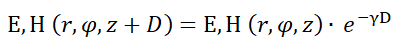 Справедливо при D = const,
система без потерь α = 0
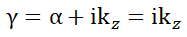 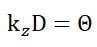 Фазовый сдвиг на период структуры (он же – вид колебаний, англ.– mode)
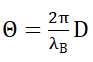 Формально Θ : [-π, π]

 Положительные Θ : поле в точке (z+D) отстаёт      по фазе от поля в т. (z), Vф > 0
 Отрицательные  Θ : поле в точке (z+D) опережает по фазе от поля в т. (z), Vф < 0

Свойства волн с разным знаком Vф почти одинаковы, обычно ограничиваются рассмотрением диапазона Θ : [0, π]
обычно ограничиваются рассмотрением диапазона Θ : [0, π]
Виды колебаний с разным Θ
Пример: волна типа Е01 в КДВ
  слово «типа» надо понимать лингвистически буквально – это волна, несколько напоминающая волну в круглом волноводе
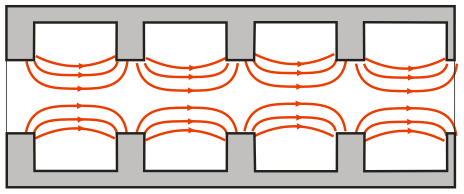 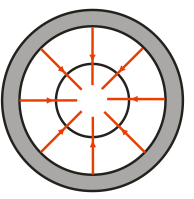 Θ = 0
распределение Е в
 середине любой ячейки
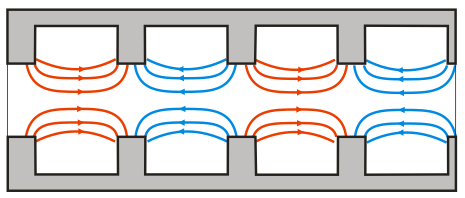 Θ = π
Относительное распределение поля в серединах периодов (ячеек)
j – номер периода (0, 1, 2...)
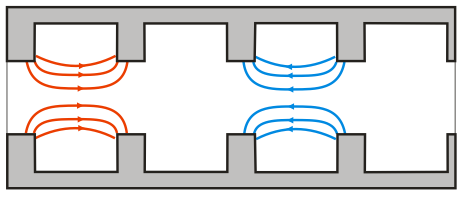 Θ = π/2 
(сдвиг фазы π 
на двух периодах)
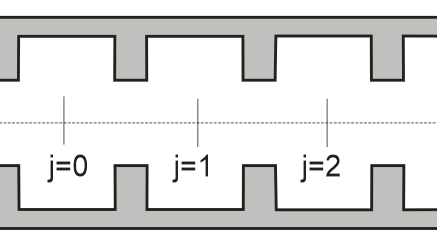 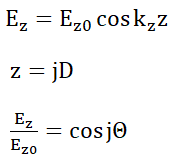 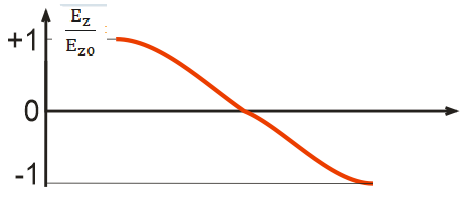 Виды колебаний с разным Θ
Следует отметить, что в реальности конфигурация силовых линий немного сложнее, 
особенно в области диафрагм:
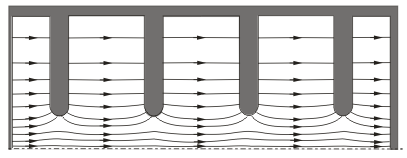 Θ = 0
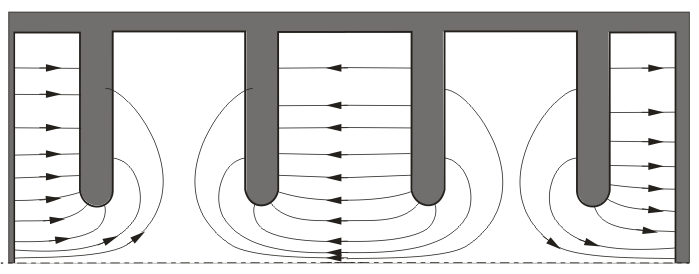 Θ = π/2
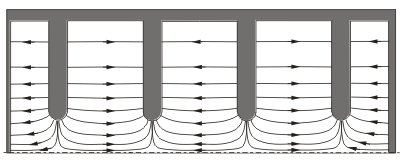 Θ = π
силовые линии электрического поля – результат численного моделирования
электродинамические характеристики
Зависимость Vф(f) – дисперсионная характеристика ускоряющей структуры. 

На практике чаще используется та же кривая в координатах f (Θ)
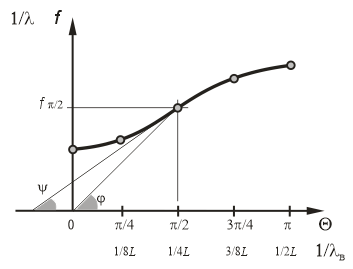 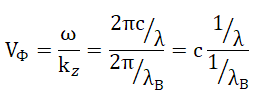 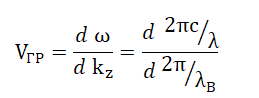 Коэффициент связи между ячейками
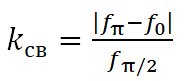 Традиционное определение
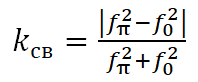 Иногда определяется так
(Зверев, Собенин)
Большой k связи : 
  снижение требований к допускам (случайные ошибки изготовления соседних ячеек усредняются) ; 
  рост групповой скорости – быстрое заполнение структуры ВЧ мощностью .
За величину k связи «отвечает» размер  2а – при увеличении диаметра пролётного канала падает напряжённость поля Ez и шунтовое сопротивление.
Шунтовое сопротивление (shunt impedance)
Характеризует эффективность ускоряющей структуры
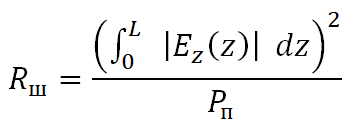 Полное, ед. изм : [Ом]

L – длина ускоряющей секции,
P –  мощность омических потерь
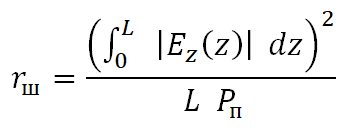 Погонное, на единицу длины, ед. изм : [Ом/м]
Иногда в знаменателе добавляется двойка (как в теории цепей). 
Иногда интеграл считается от –L/2 до +L/2.
Интеграл в числителе имеет смысл максимальной разности потенциалов,  воздействующей на гипотетическую частицу, движущуюся в эквивалентном статическом поле.
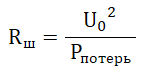 Типы ускоряющих структур – УС на бегущей волне – 
ускоряющие волноводы.
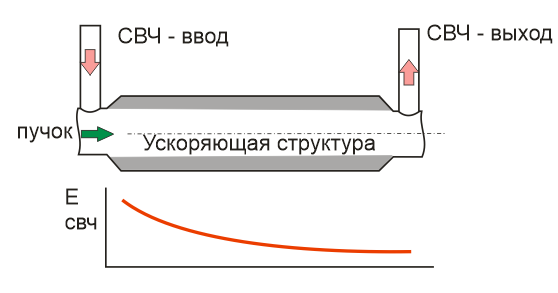 E(z) ~ exp (-z) из-за потерь в стенках и потерь на ускорение – структура с постоянным импедансом CI (как на рисунке).
  Компенсация изменением  2a – структура с постоянным градиентом CG.

Для режима бегущей волны требуются два волноводных узла связи и поглощающая нагрузка . (считается, что для макс. эффективности Рвх / Рвых ~ 2,7).
Нагрузку можно сделать интегрированной – последние неск. ячеек с большими потерями.

Синхронная частица всегда в одной и той же фазе поля – больший ускоряющий градиент. 

Иногда – более простая по геометрии УС (по сравн. с резонаторными УС)
Типы ускоряющих структур – УС на стоячей волне
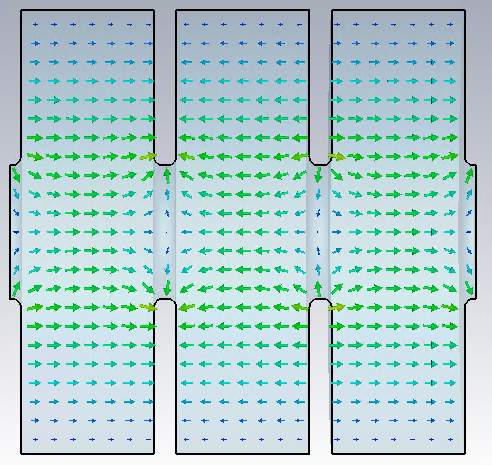 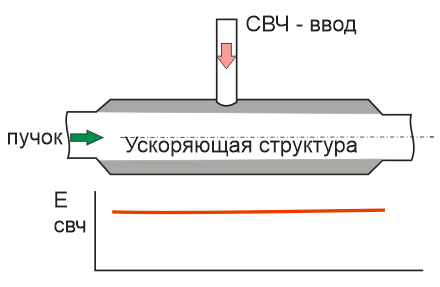 конструкция ускоряющего тракта – отдельные резонаторы или цепочка связанных резонаторов (многоячеечная УС). 

Потока мощности нет (за исключением переходного процесса при подаче ВЧ мощности).

Единственный узел ввода мощности, размещается в произвольном месте резонатора 
(ближе к середине).
Шунтовое сопротивление для УС на стоячей волне
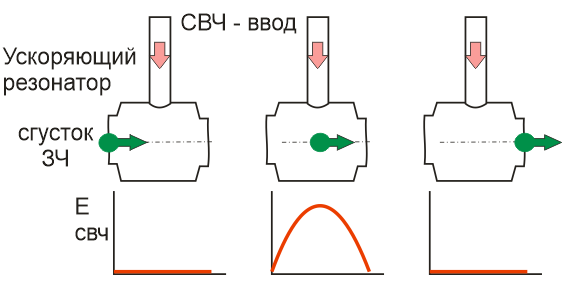 Один период многоячеечной структуры или одиночный резонатор (pillbox). 



 Условно изображено Ez(z) в разные моменты времени пролёта частицы через резонатор.
Шунтовое сопротивление для УС на стоячей волне
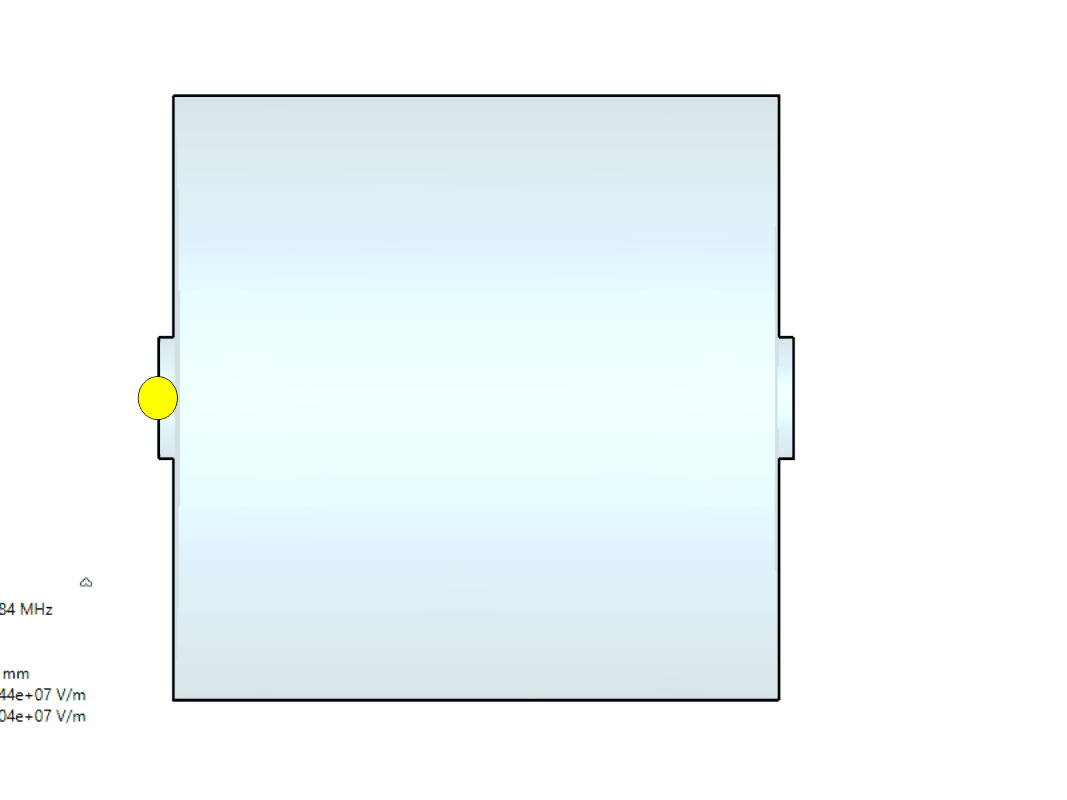 Синхронная частица пролетает резонатор в изменяющемся во времени (гармоническом) поле E = Emax  sin (ω t) ; 

sin (t) эквивалентен  Ez(z) * e i kz z  -- 
эту величину надо ставить в подынтегральное выражение в числителе определения Rш.




Эффективное шунтовое сопротивление  - 
R ш / R ш эфф = Т2  
                             времяпролётный фактор 		              (transit-time factor)
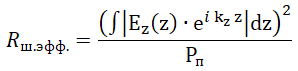 Типы (геометрии) ускоряющих структур
Низкие  β 
(0.001 … 0.5) с

  RFQ - ПОКФ
 Коаксиальные
 Резонаторы H типа
 структуры с шайбами и диафрагмами
 резонаторы со спицами (spoke resonator)

и так далее – идеальной геометрии для всего диапазона 
низких β  не существует
Высокие  β
(0.5 … 1.0) с

             Многоячеечные структуры
                        (основа - КДВ)
Основные требования к эффективным УС:
Малый ускоряющий зазор  - рост напряжённости поля на поверхности электродов. обычно g < βλ/2 
низкая частота   →  большие размеры, при попытке сделать компактно – сложная конструкция
маленький Ф пролётного канала →  низкий поперечный аксептанс
Ускоряющие структуры на низкие β
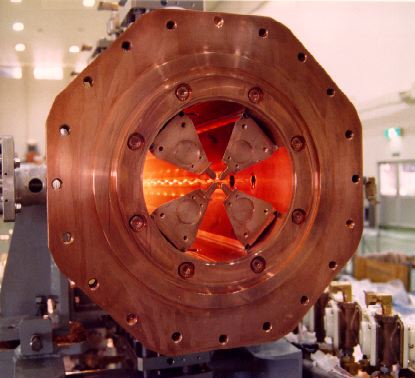 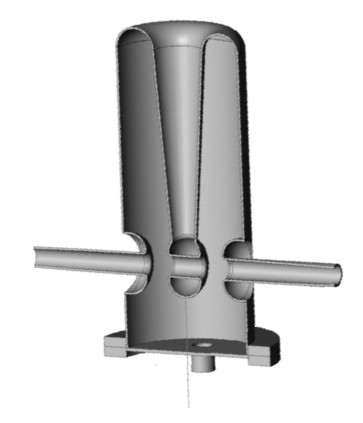 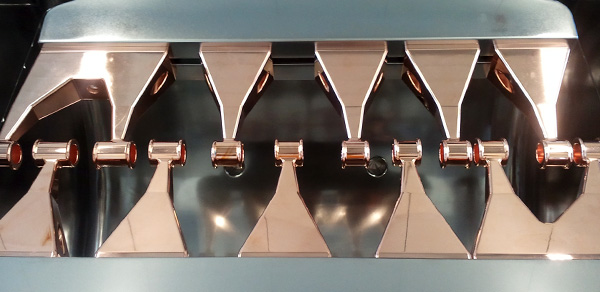 Ускоряющая структура для релятивистских частиц
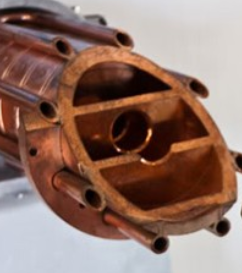 Круглый диафрагмированный волновод.
Волна типа Е01
При малых β структура НЕ ЭФФЕКТИВНА. 
Необходимо уменьшать D, но при β < 0.5 период структуры становится крайне малым; объём, в котором запасается энергия ЭМ полей сокращается при почти неизменной площади поверхности (т.е. потери ~ const). Шунтовое резко падает.
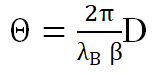 Модификация базовой геометрии КДВ – 
Бипериодическая ускоряющая структура (БУС)
Основная цель: повышение шунтового сопротивления. 

выбор рабочего вида колебаний ϴ=π/2: максимальная групповая скорость, 
наибольшая разница частот рабочего и 
соседних видов колебаний (стабильность работы).
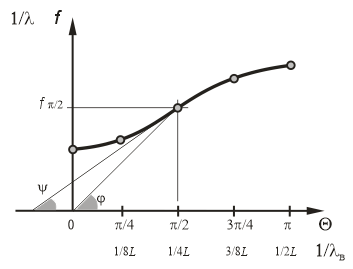 Ускоряющая ячейка
Ячейка связи
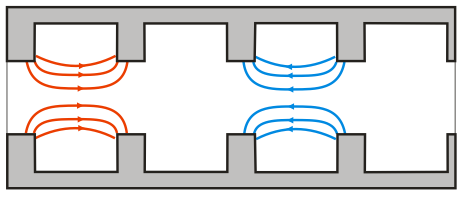 Θ = π/2 
(сдвиг фазы π 
на двух периодах)
Модификация базовой геометрии КДВ – 
Бипериодическая ускоряющая структура (БУС)
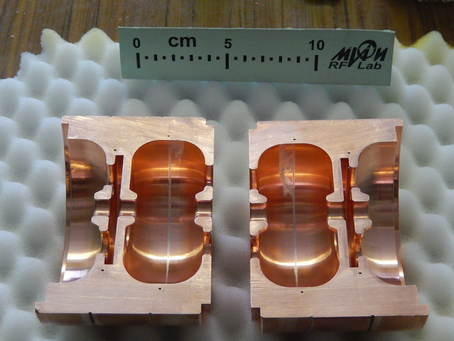 Структура с внутренними ячейками связи (On – Axis  Coupled Structure – OAS)
Ускоряющая ячейка
Ячейка связи
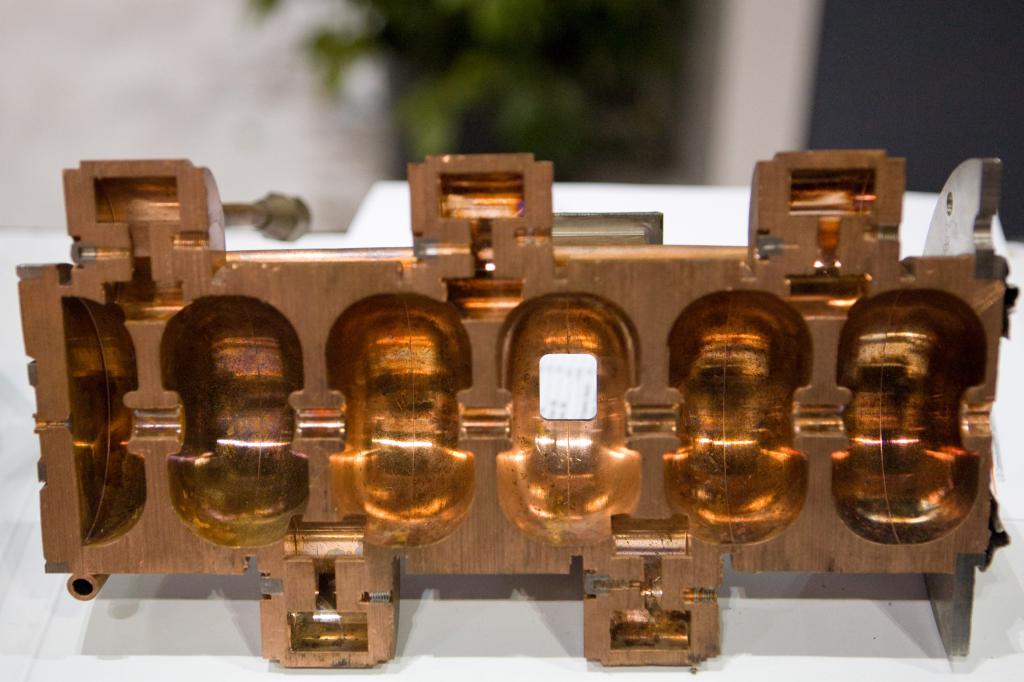 Структура с боковыми резонаторами связи (Side Coupled Structure-SCS)

  При прочих равных – чуть короче, чуть габаритнее в поперечнике, заметно сложнее в изготовлении. 
  Единственный адепт – патентодержатель фирма Varian со своими медицинскими линаками.
here endeth the lessons


спасибо
Magnetron
Features

Ultra-efficient
Cost-effective
Needs lower HV than klystron / IOT
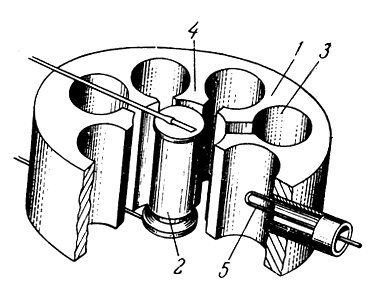 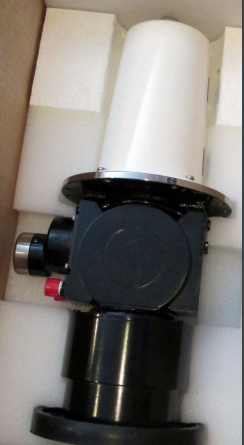 ... but ...
unstable
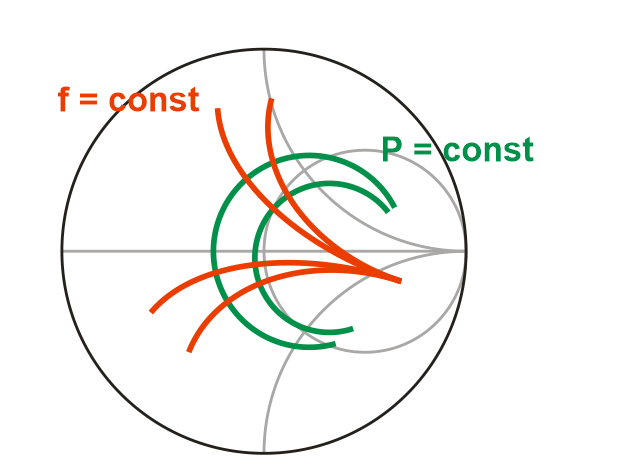 1-anode; 2-cathode w/heater; 
3-RF cavities; 4-segments;
5-dower output coupler.
P=P(Z) ; f=f(Z)
{Z – load impedance}
Widely used for industrial accelerators but seldom for "science".
6/29
Klystron – operation basics
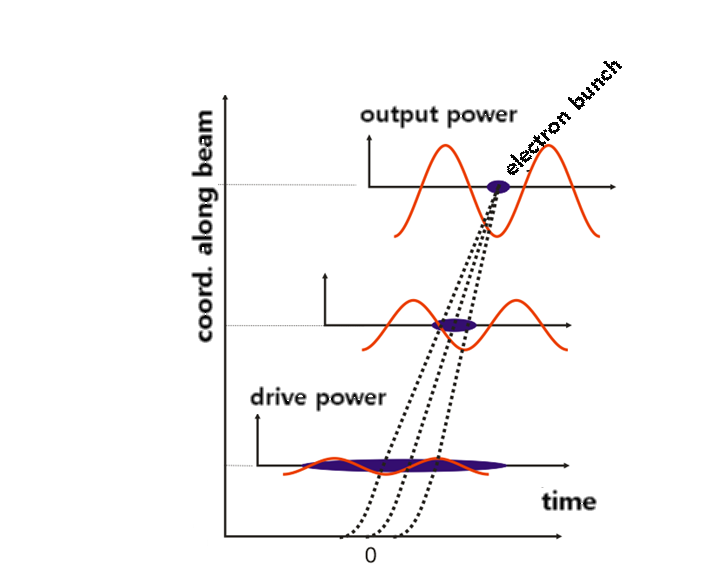 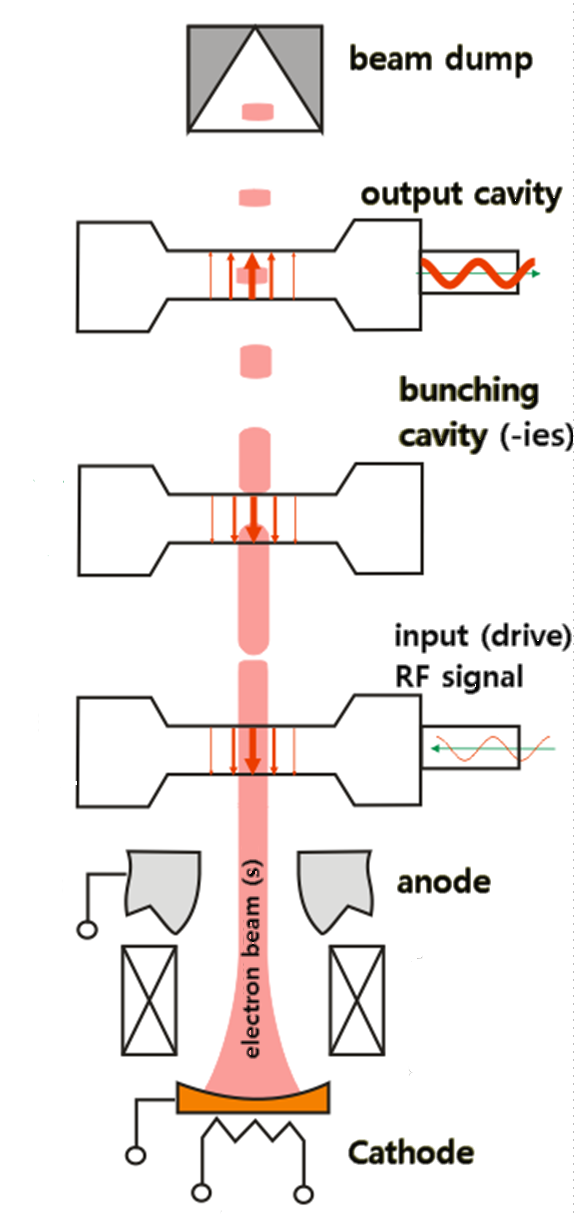 Thermionic cathode emits continuous beam. 
1st cavity modulates particles speed by drive RF signal;
drift space converts it into density modulation;
bunch kinetic energy converts into RF power in catcher cavity.
Klystron – modulator
Klystron needs HV modulator to operate (converts wall plug power to HV ~ 50 ... 350 kV)
at about 85...90% conversion efficiency (losses + raise/fall transients)
is an essential part of an RF system
* responsible for the overall reliability 
* cost and space considerations
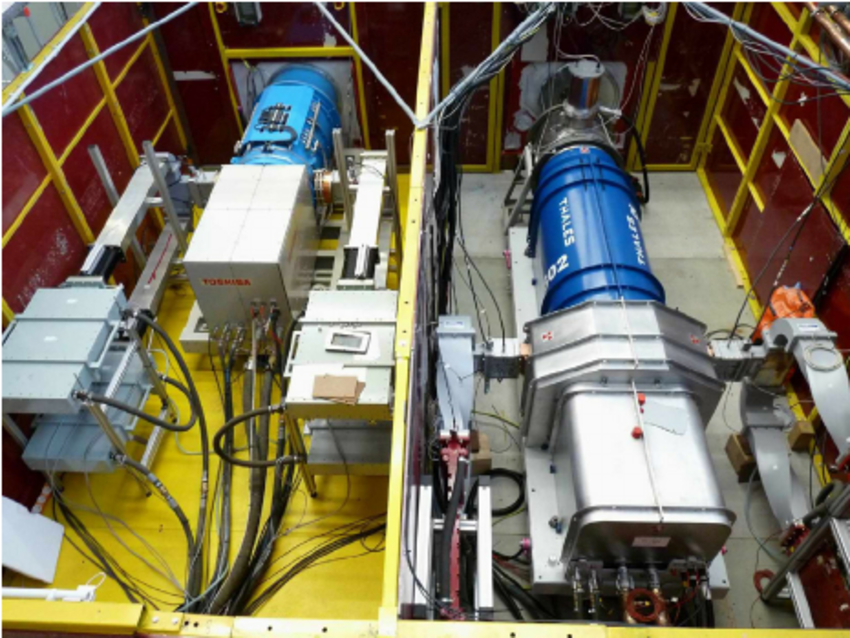 test stand at DESY


klystron 


pulse transformer tank
Klystron – modulator
high HV is to be avoided : cost / radiation from beam dump / efficiency
RF efficiency  η (%) = 90 − 20×P(μperv.) 
beam perveance P = I/V3/2
     [R.S. Symons, “Scaling laws and power limits for klystrons”, IEDM, 1986]
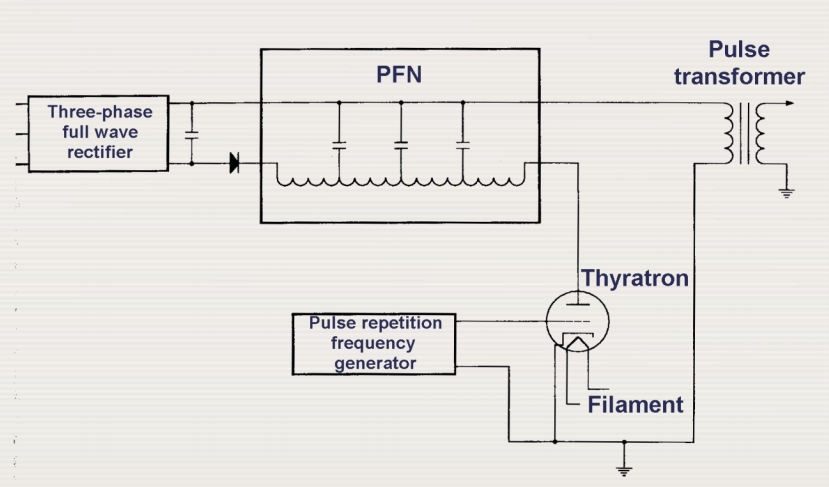 pulse-forming network
Most of the RF systems operate in pulsed mode. Modulator produces the high voltage (100 kV), high current (100 A), short duration ( 1 ms) pulses.
Klystron – RF control
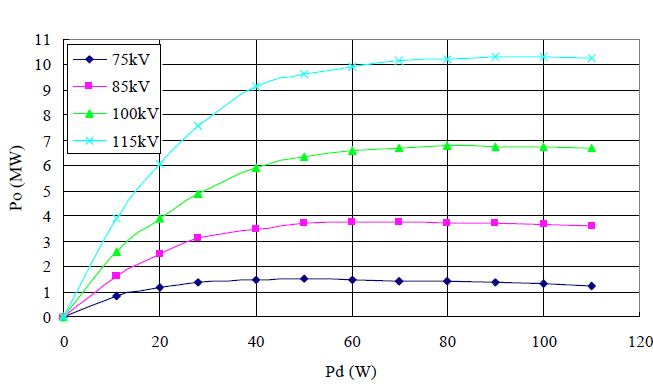 TOSHIBA E3736 Multi (6)-beam klystron:

output power vs. RF drive power at 1300 MHz.
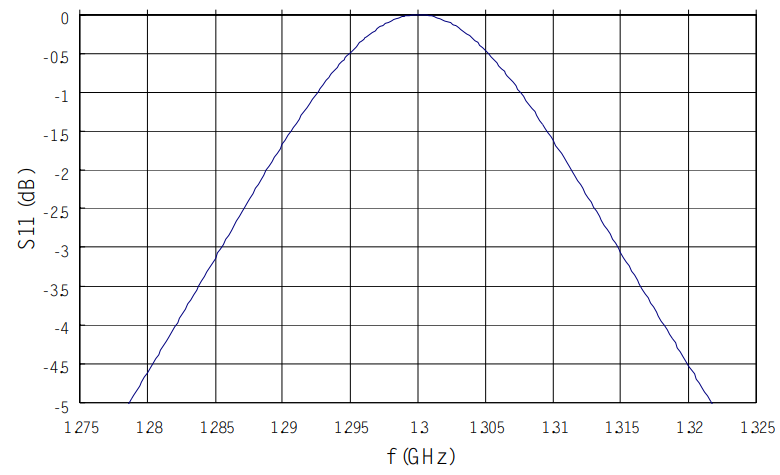 output frequency response
IOT – inductive output tube (aka Klystrode)
The inductive output tube (IOT) is the latest generation of amplifying device. Could be more efficient replacement for the klystron (efficiency drop at UHF).

Sometimes unstable and unreliable in operation  (ALBA experience)
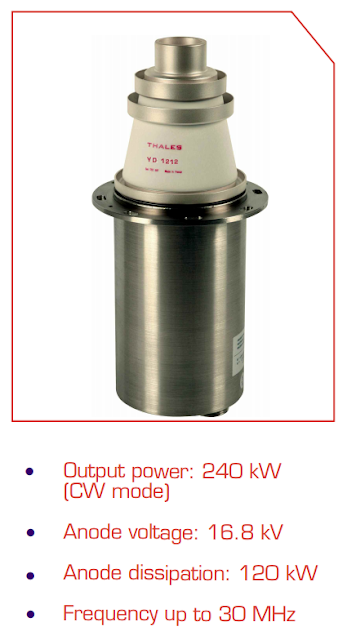 Operation: combines various aspects of tetrode and klystron technology: the RF input signal is applied between the cathode and a grid. 

The electron beam is density modulated within the gun region itself. 

Power is extracted via a conventional klystron output system (cavity).
[Speaker Notes: https://tech.ebu.ch/docs/techreview/trev_273-heppinstall.pdf
proprietary name Klystrode (R)
ALBA – Synchrotron rad. facility @ Spain]
IOT – inductive output tube
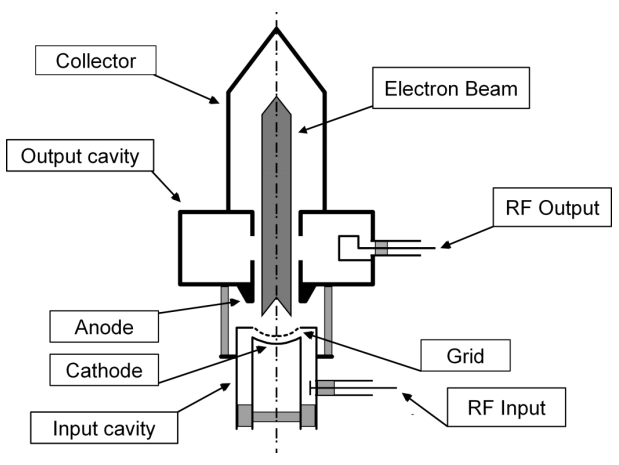 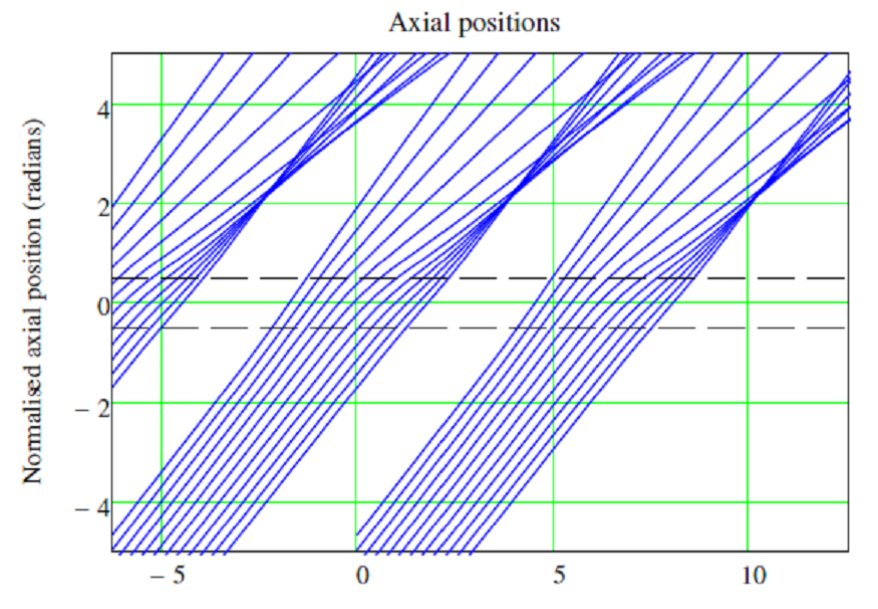 Design
Electrons bunching
RF power transfer
Waveguides : link distributed system components, tens of meters per cavity
Rectangular waveguide
Coaxial
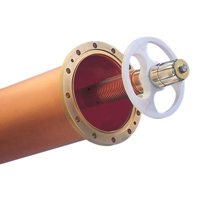 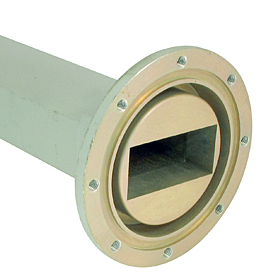 rigid
semi-rigid
 and 
flexible
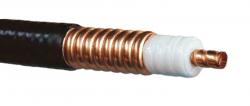 RF power transfer – summary
18/20